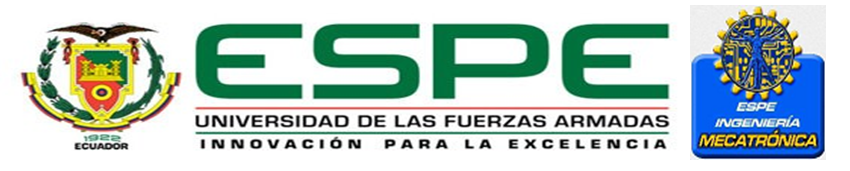 DISEÑO Y CONSTRUCCIÓN DE  UNA LÍNEA DE PRODUCCIÓN SEMIAUTOMÁTICA PARA EL PROCESO DE TROQUELADO Y ENGOMADO DE MARCOS DE MADERA PARA LA MARCA ROMPECABEZAS IDEAL.
DIEGO TORRES
ANTECEDENTES
JUSTIFICACIÓN
OBJETIVOS ESPECÍFICOS
MARCO TEORICO
Fabricación en Ecuador
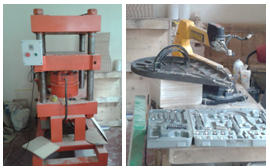 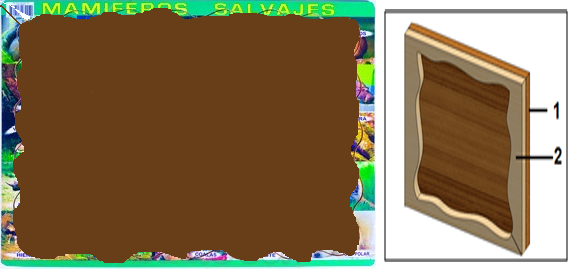 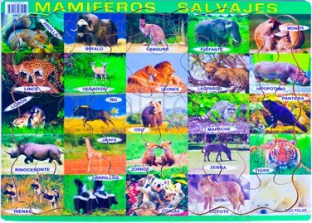 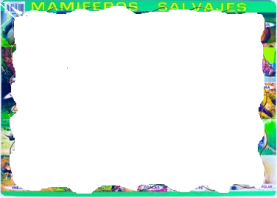 PROCESO DE ALIMENTACION Y CENTRADO MANUAL
Prensa-Troquelado <1 ppm
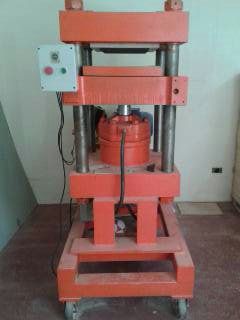 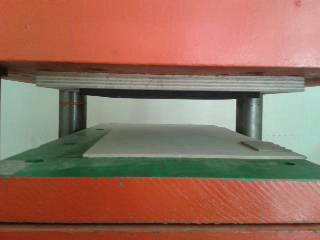 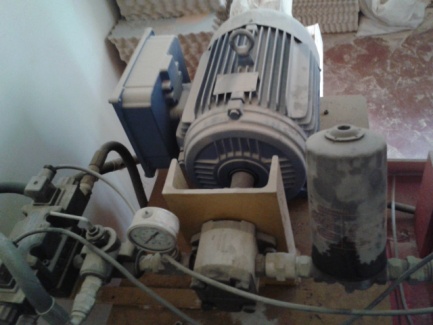 VIDEO
FOTOS DEL PROCESO
ENGOMADO
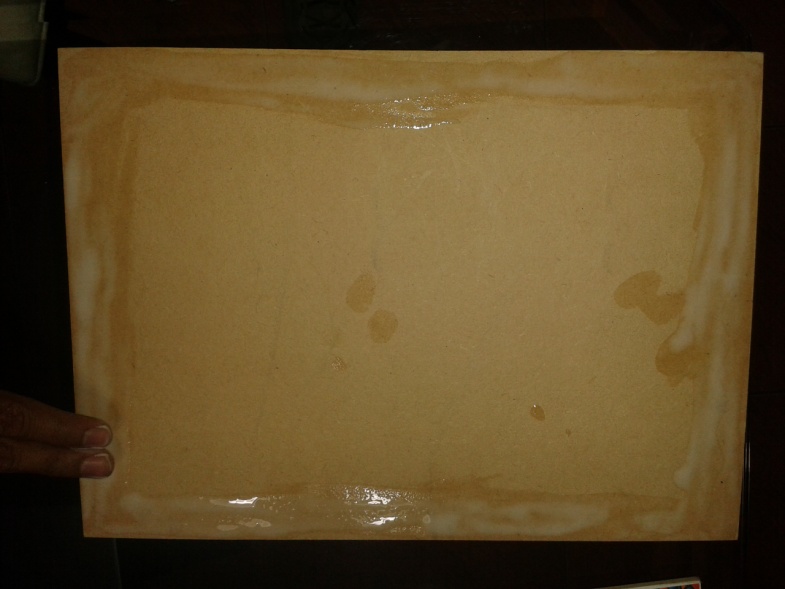 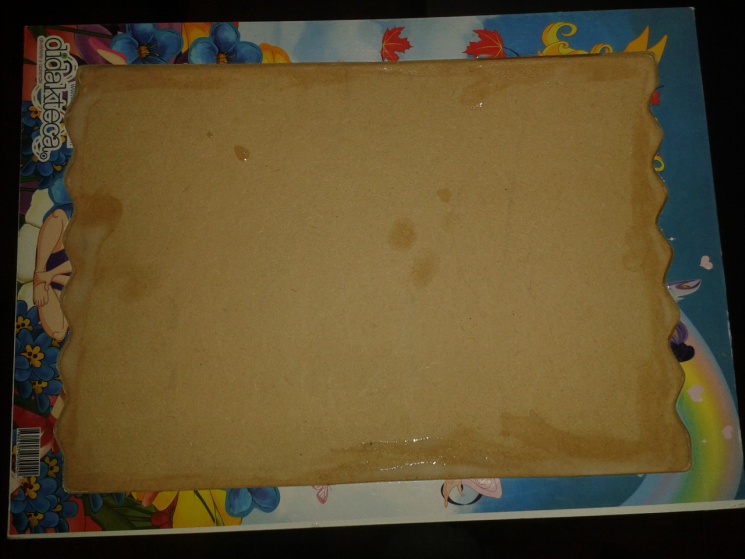 1. ENGOMA LA MADERA EN LAS ESQUINAS
2. SOBREPONE EL MARCO
DEFINICIÓN DEL PROBLEMA
PROPUESTAS DE SOLUCIÓN
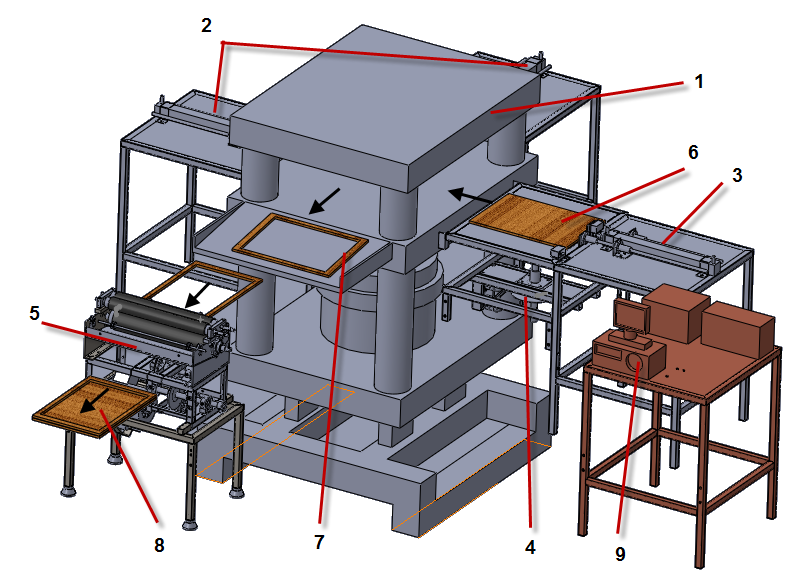 SOLUCIÓN A
SOLUCIÓN B
TABLA DE SELECCIÓN
La solución B es la mejor opción para el problema presentado recalcando que las máquinas elaboradas a nivel local e internacional tiene un costo exorbitante para implementar a nivel artesanal. (ANEXO F) y el costo de fabricación es el que domina para la elaboración de la máquina y del proceso.
DISEÑO
PARÁMETROS
Material suministrado:
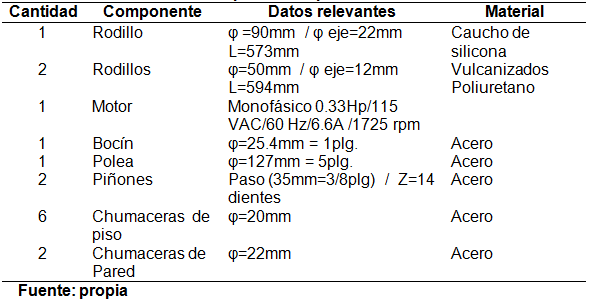 2
3
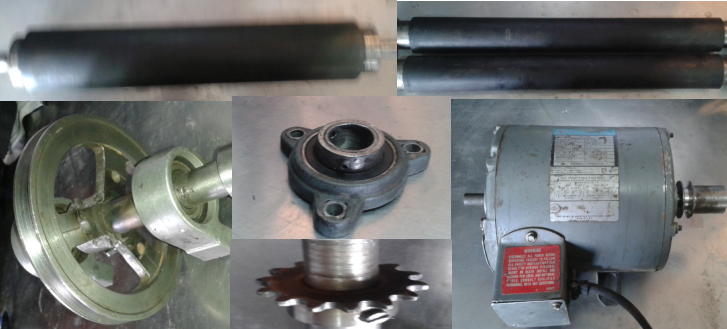 Descripción de la prensa:
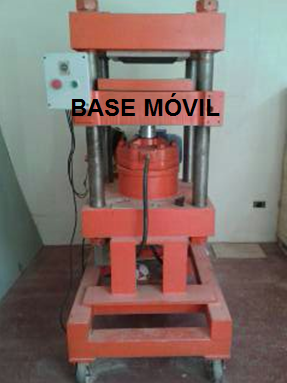 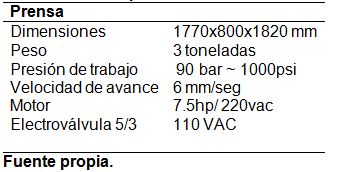 ALIMENTACIÓN Y CENTRADO
Matriz de selección para sistema alimentación y centrado:
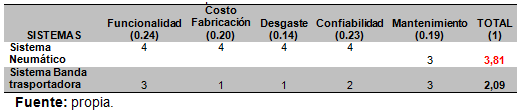 ALIMENTACIÓN Y CENTRADO
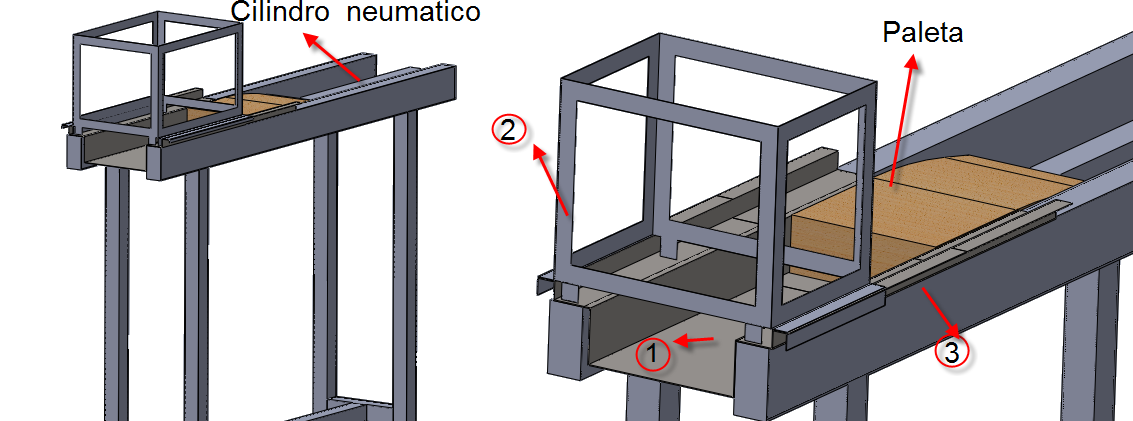 ALIMENTACIÓN Y CENTRADO
Estructura de Alimentación:
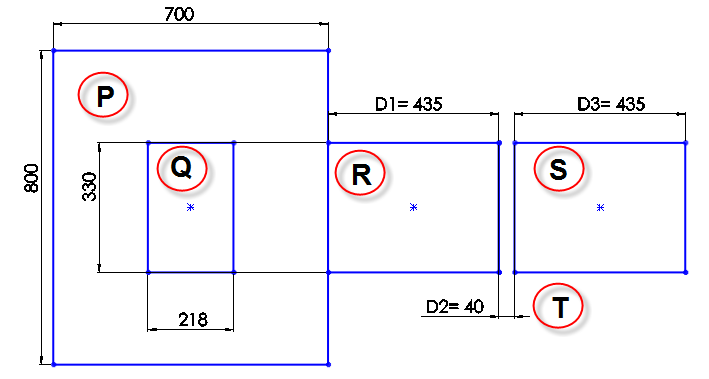 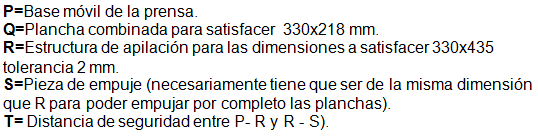 ALIMENTACIÓN Y CENTRADO
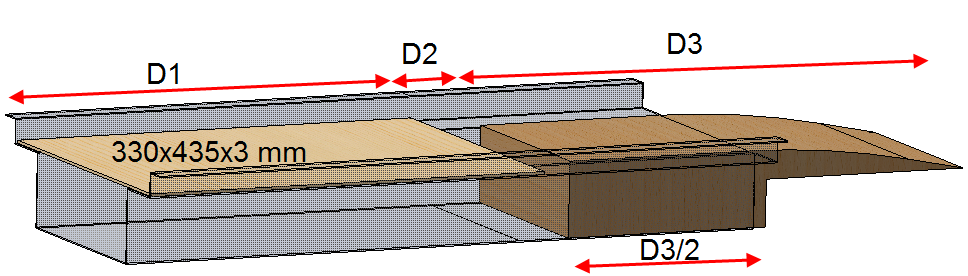 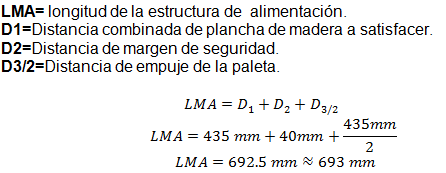 ALIMENTACIÓN Y CENTRADO
Estructura de Apilación:
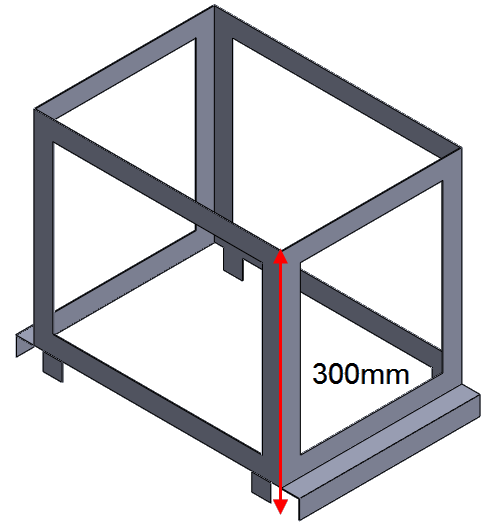 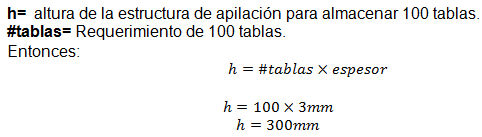 ALIMENTACIÓN Y CENTRADO
Estructura de soporte general para la alimentación y centrado:
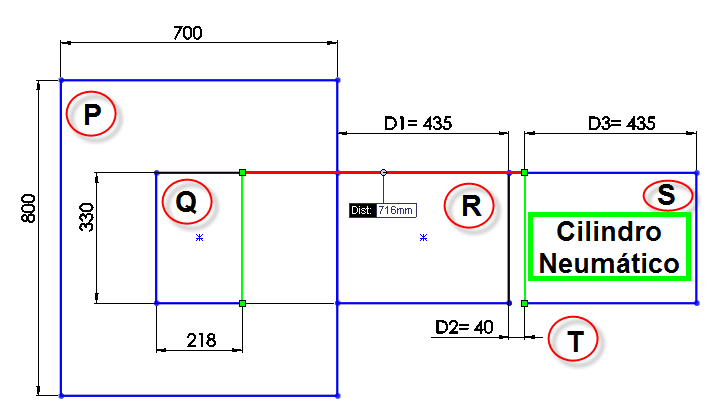 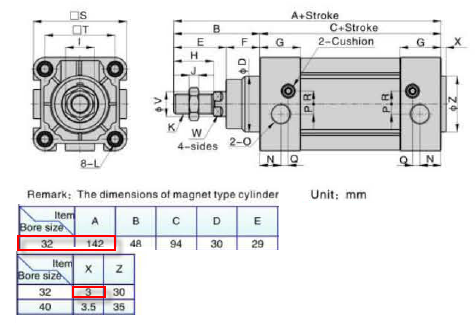 ALIMENTACIÓN Y CENTRADO
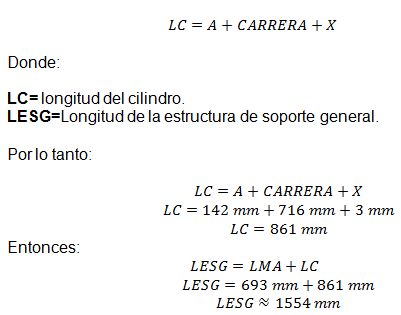 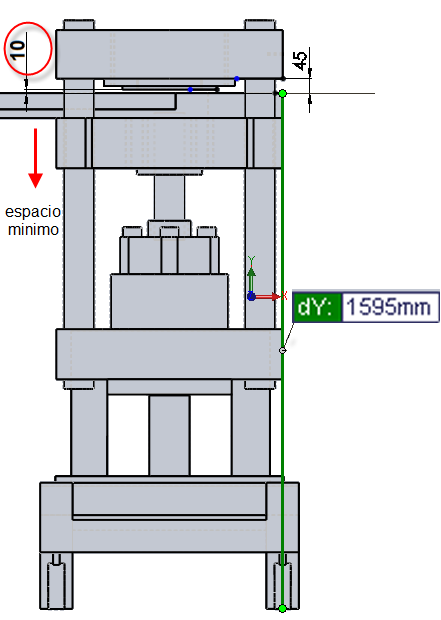 ALIMENTACIÓN Y CENTRADO
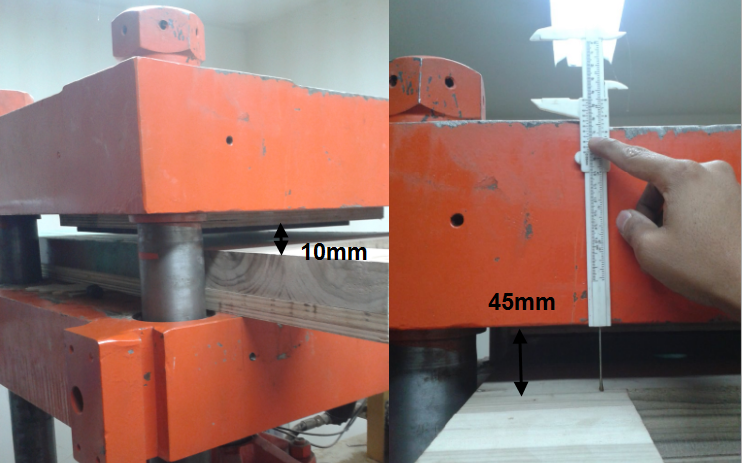 ANÁLISIS DE CARGAS
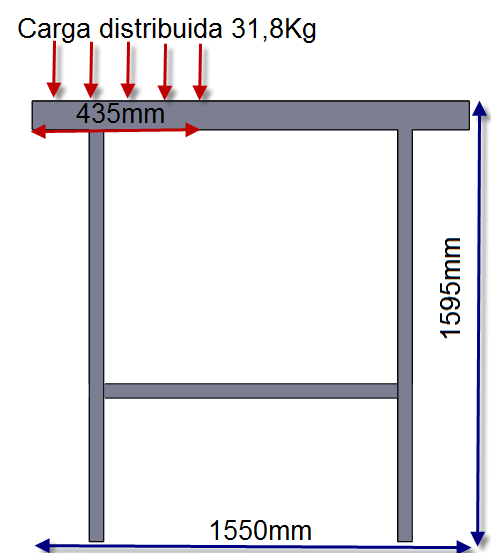 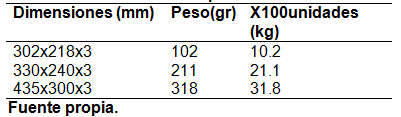 ANÁLISIS DE CARGAS
ANÁLISIS DE CARGAS
Análisis de esfuerzos (Estrc. Alim.):
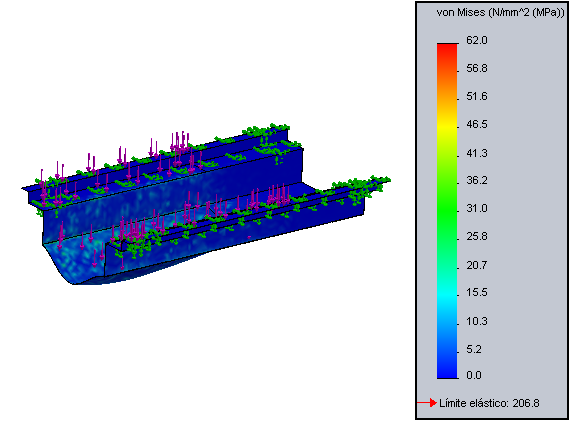 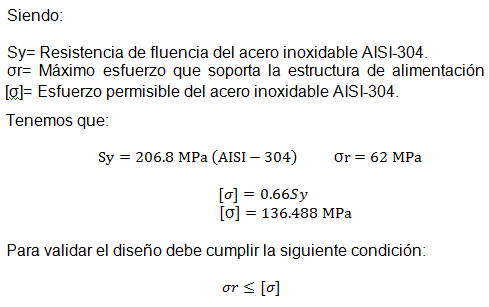 e=1.2mm acero inox.
Diseño de estructuras de acero de Jack McCormac pag.66
Duplicó la carga 200tbl=63.6kgf
ANÁLISIS DE CARGAS
Análisis de deformaciones:
Análisis de deformación  (Estrc. Alim.):
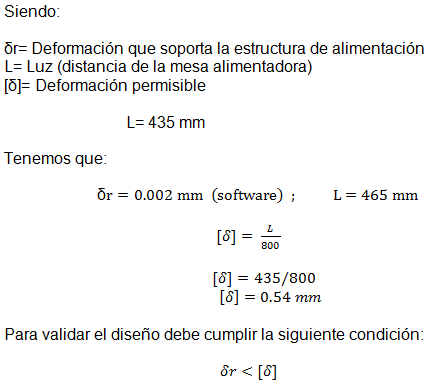 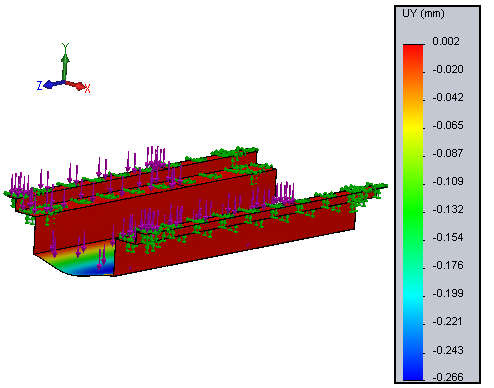 ANÁLISIS DE CARGAS
Análisis de deformaciones:
Factor de seguridad (Estrc. Alim.):
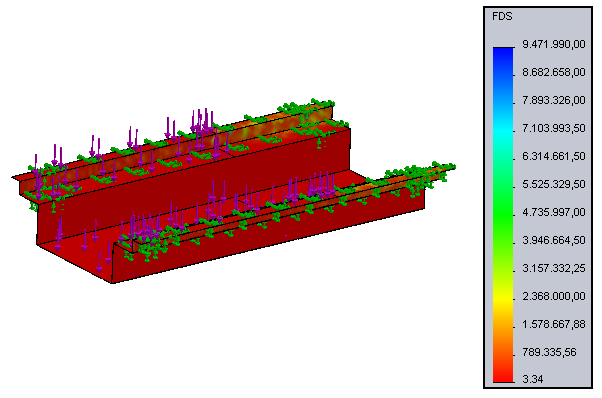 ANÁLISIS DE CARGAS
Estructura de soporte general :
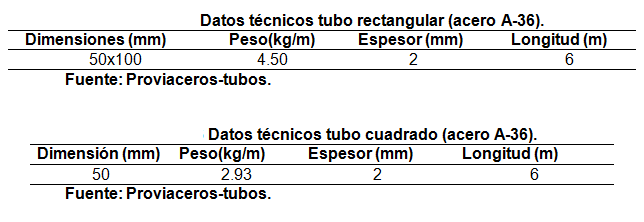 ANÁLISIS DE CARGAS
Análisis de deformaciones:
Análisis de esfuerzos y deformación:
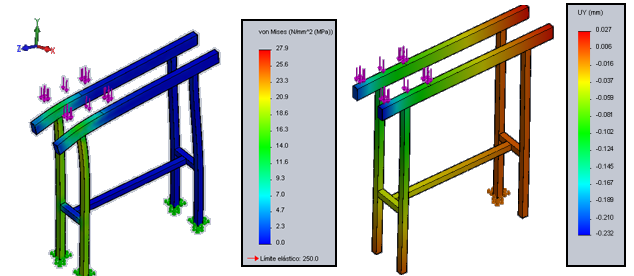 Duplica el valor (200tbl y sistema neumático 68kgf)=136kgf.
ANÁLISIS DE CARGAS
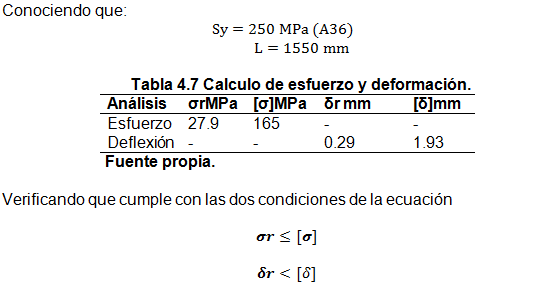 ANÁLISIS DE CARGAS
Factor de seguridad (Estrc. Alim.):
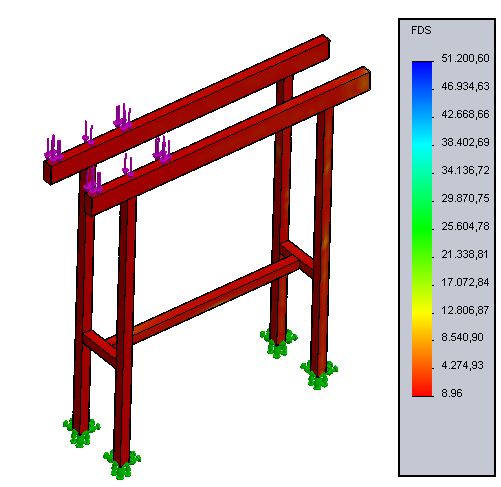 Máquina Engomadora
Matriz de selección para el sistema de engomado:
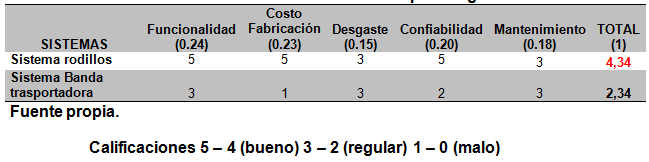 Matriz de selección del sistema de trasmisión :
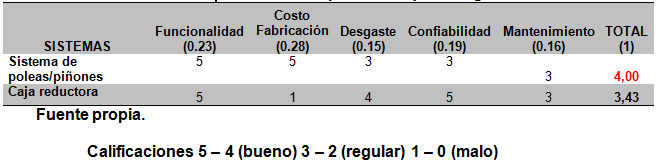 Máquina Engomadora
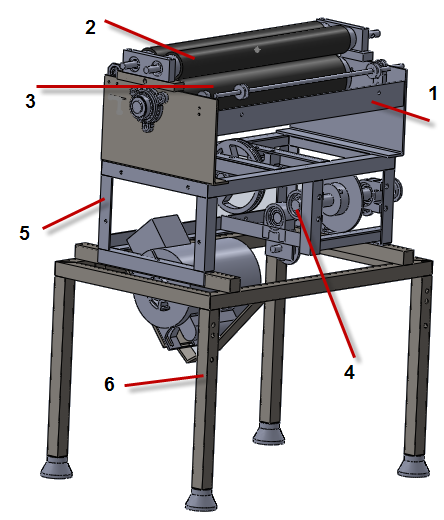 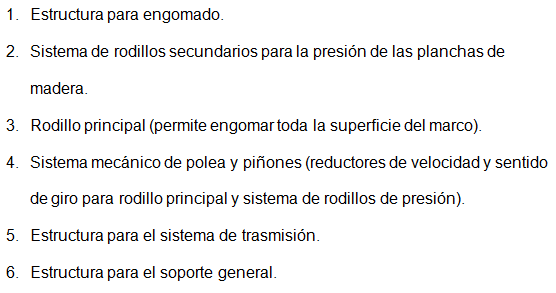 Máquina Engomadora
Análisis de cargas y verificación :
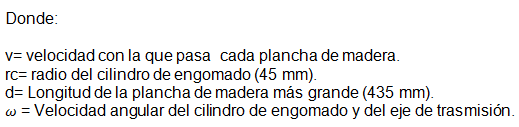 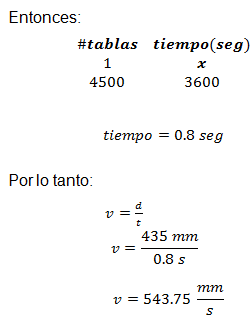 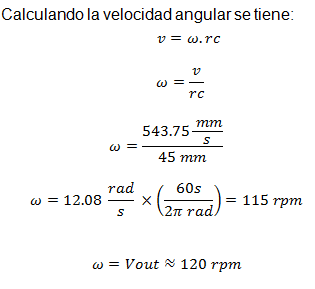 Máquina Engomadora
Esquema cinemático.
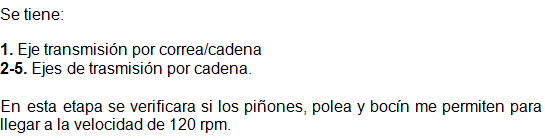 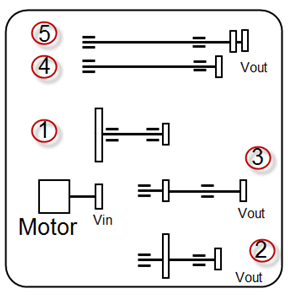 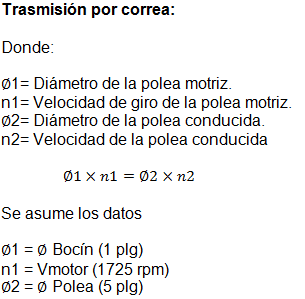 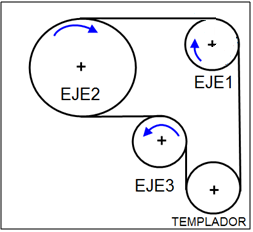 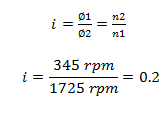 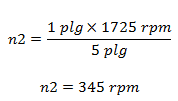 Máquina Engomadora
Esquema cinemático.
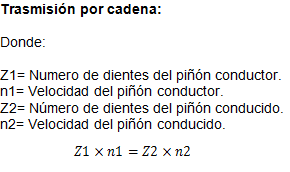 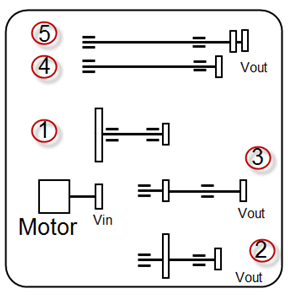 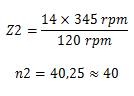 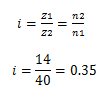 El rodillo, la polea, el bocín y piñones están aptos.
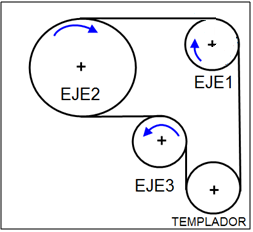 Adquirir un piñón de 40 dientes para lograr el parámetro requerido por el cliente.
Máquina Engomadora
Análisis de cargas y verificación (EJE 1) :
Diagrama de cuerpo libre:
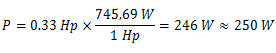 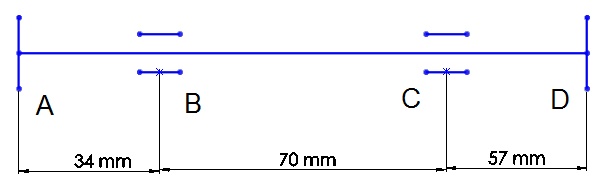 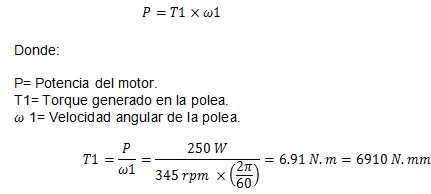 Diagrama de cuerpo libre de la polea y el bocín :
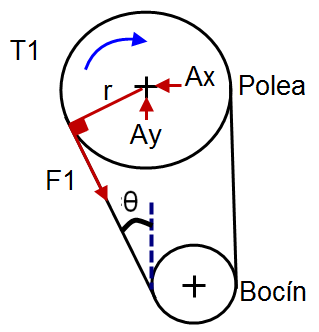 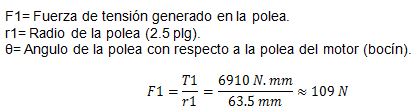 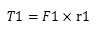 Máquina Engomadora
Análisis de cargas y verificación (EJE 1) :
Diagrama de cuerpo libre de la polea y el bocín :
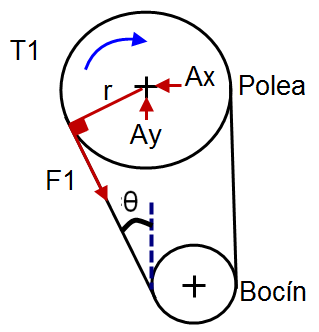 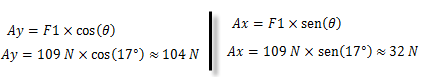 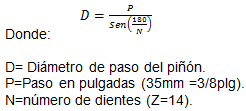 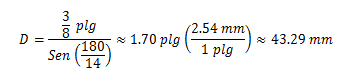 Diagrama de cuerpo libre:
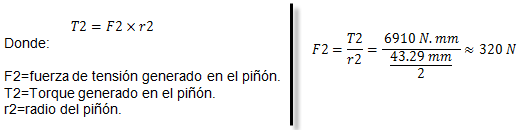 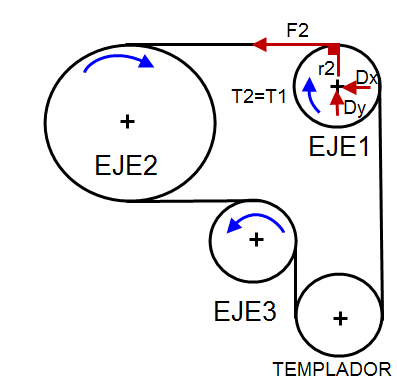 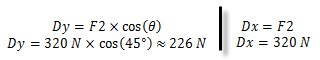 Máquina Engomadora
Análisis de cargas y verificación (EJE 1) :
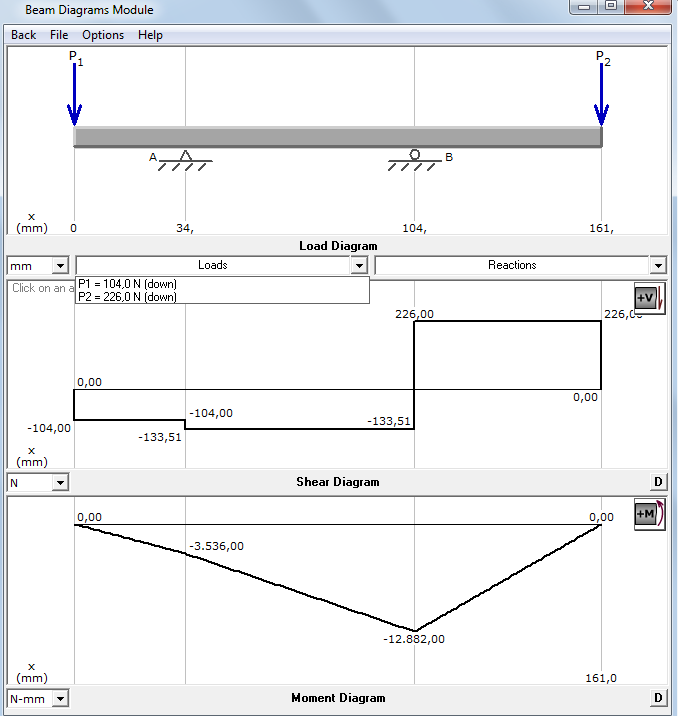 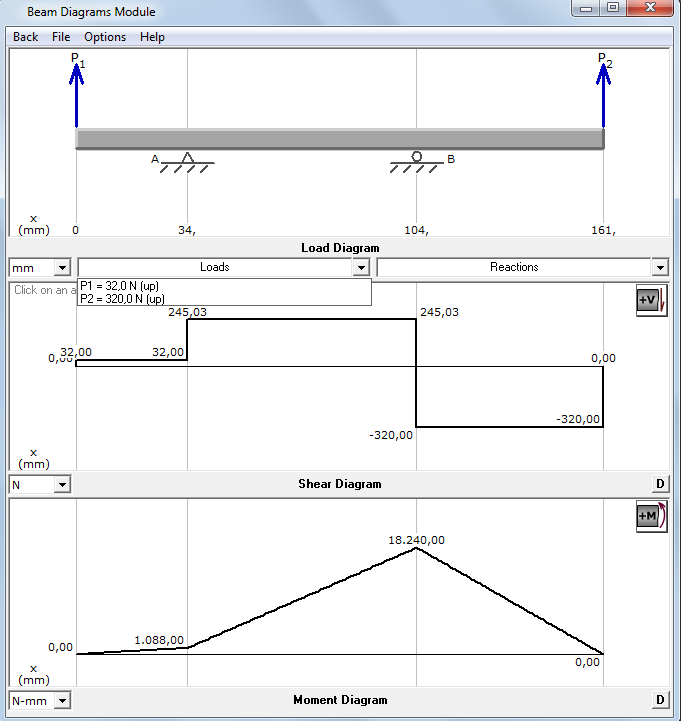 Diagrama de fuerza cortante y momento flector planos xy-xz
Máquina Engomadora
Análisis de cargas y verificación (EJE 1) :
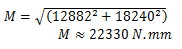 (verificar si el eje, dimensionado con las chumaceras de piso entregados son capas de resistir el momento en el punto critico diam20mm.
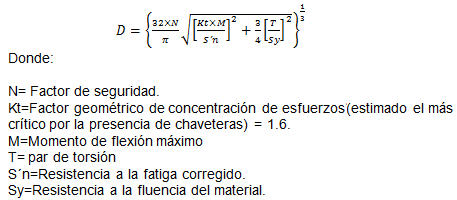 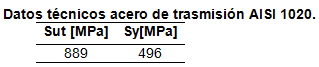 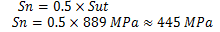 Ecuación de marin.
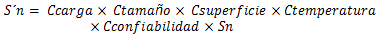 Máquina Engomadora
Análisis de cargas y verificación (EJE 1) :
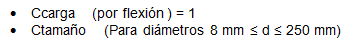 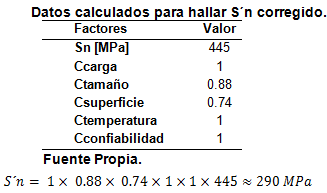 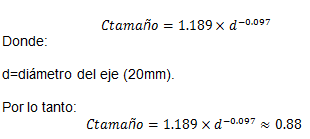 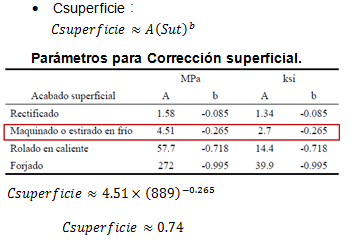 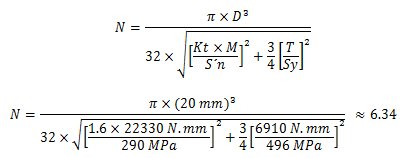 CALCULOS EJE 2,3,4,5
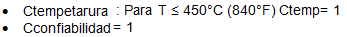 Máquina Engomadora
Análisis de cargas y verificación (Cadena paso 3/8plg 35mm) :
b
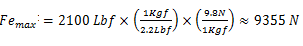 CM
Fuerza más grande de tracción esta generada en el eje 2 (F4=924 N),
Análisis de cargas y verificación (Rodamientos) :
Puede resistir la carga radial que ejerce el eje del cilindro secundario.
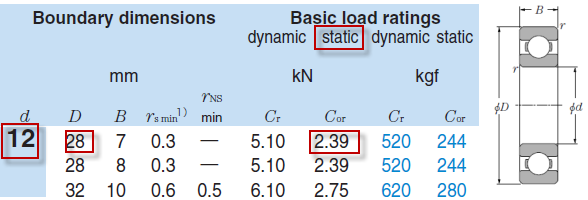 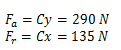 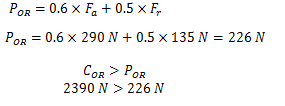 Máquina Engomadora
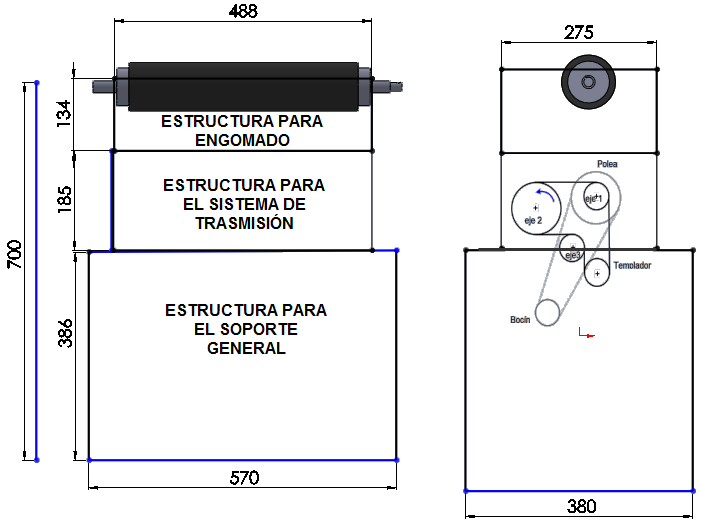 (1.50 m / 2)
1
2
3
Máquina Engomadora
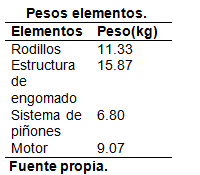 Máquina Engomadora
Análisis de esfuerzos (Estrc. Eng.):
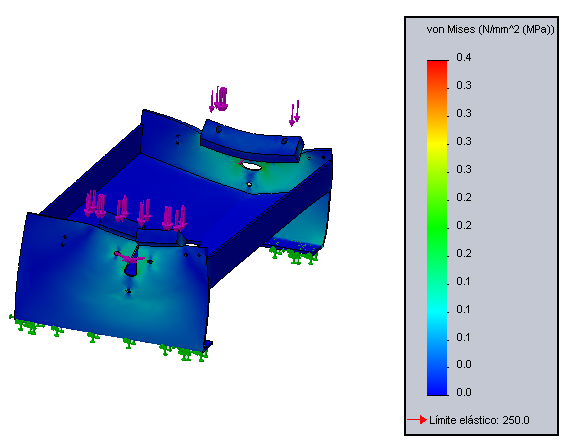 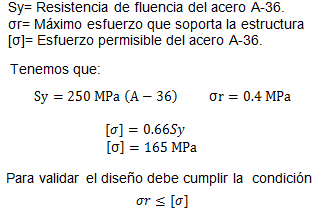 e=4mm acero A36.
Carga= 11.33 kgf que es el valor de los 3 rodillos, (rodillo principal y los secundarios).
Máquina Engomadora
Análisis de deformaciones:
Análisis de deformación(Estrc. Eng.):
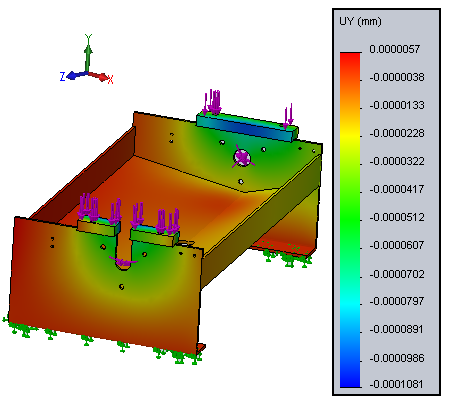 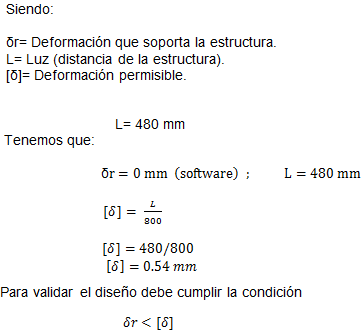 Máquina Engomadora
Análisis de esfuerzo y deformación (Estrc. Sist. Tras):
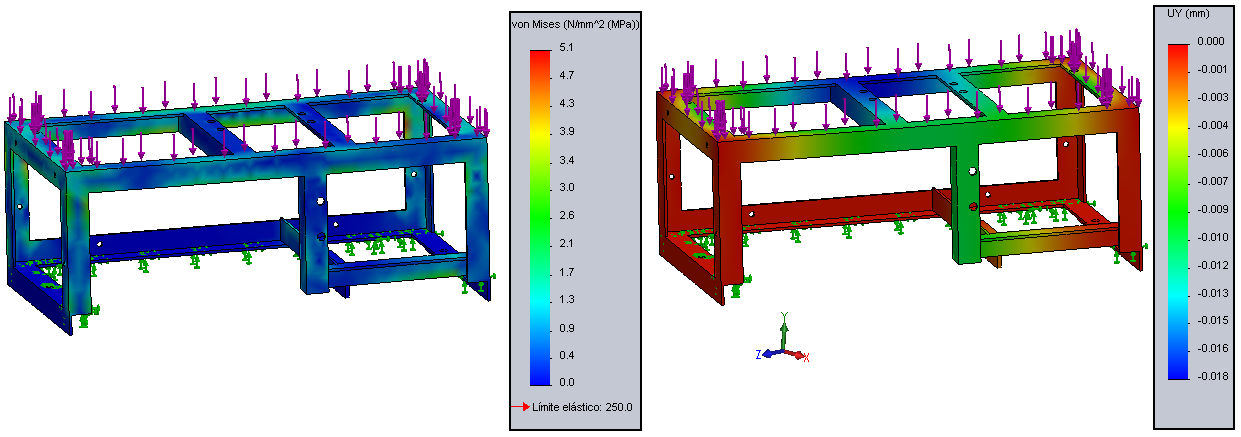 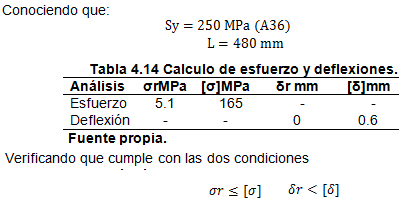 Carga= 27.1 kgf que es el valor de los 3 rodillos y su estructura
Máquina Engomadora
Análisis de esfuerzo y deformación (Estrc. Sop. Gnrl.):
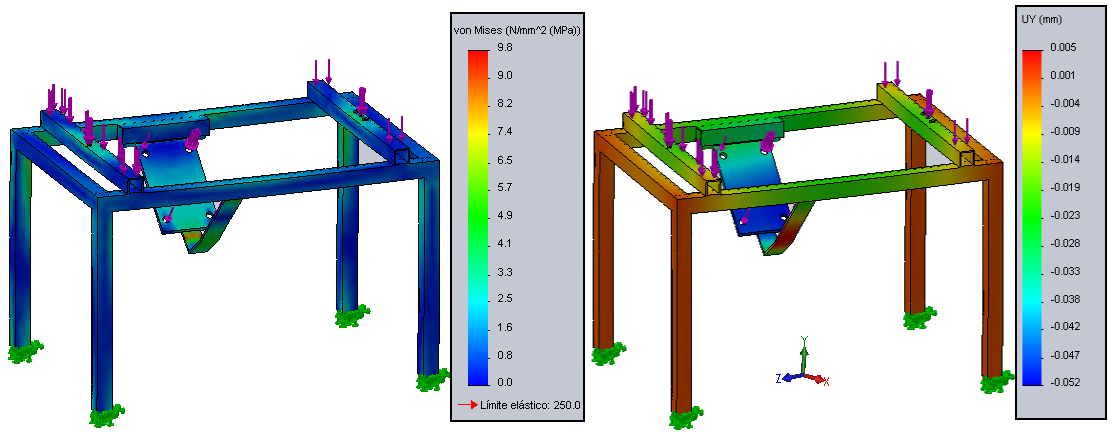 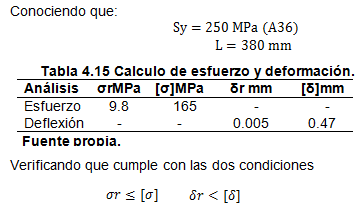 Carga= 43 kgf que es el valor de los 3 rodillos, su estructura, sistema de trasmisión, su estructura y el motor.
Sistema Neumático
Matriz de selección (sistema de alimentación) :
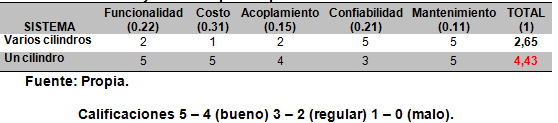 Sistema Neumático
Esquema de potencia:
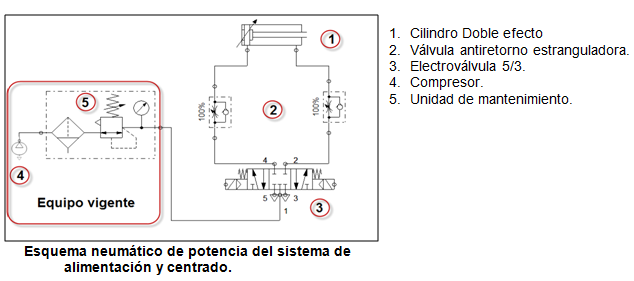 Sistema Neumático
Equipo vigente:
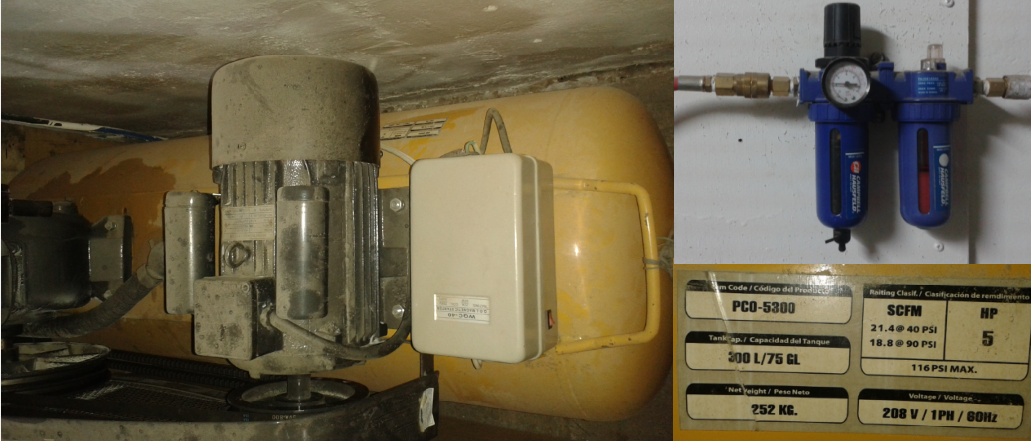 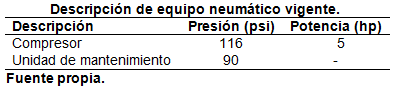 Ciclo de trabajo:
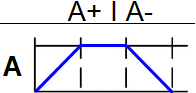 Sistema Neumático
Selección de cilindro:
Carrera= 716mm.
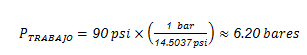 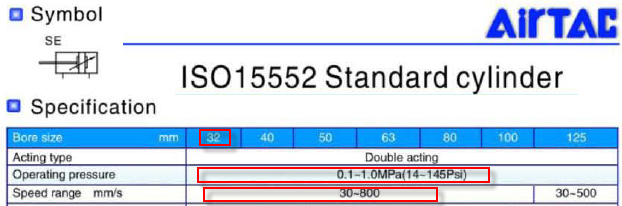 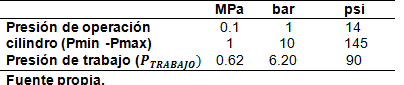 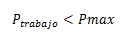 Sistema Neumático
Análisis de pandeo del cilindro:
Carrera= 716mm.
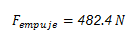 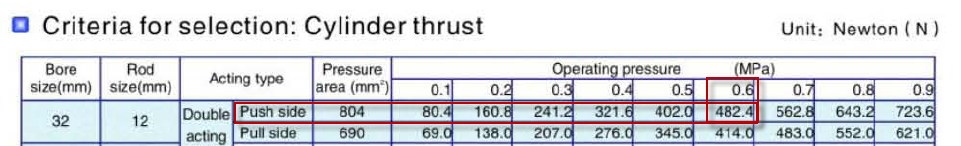 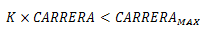 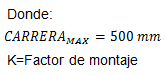 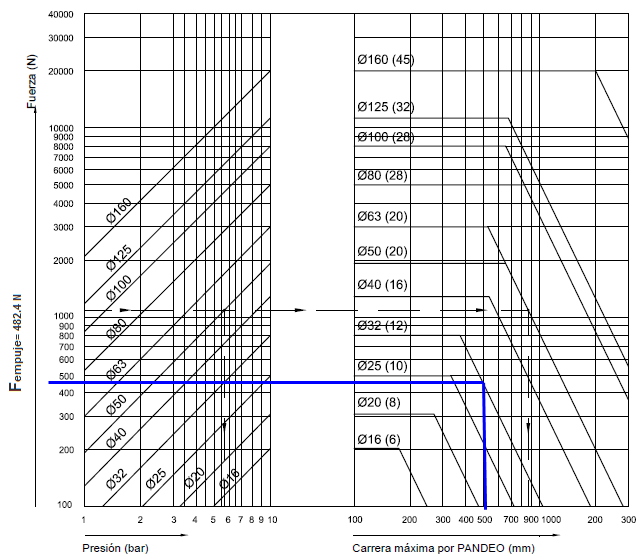 Imagen
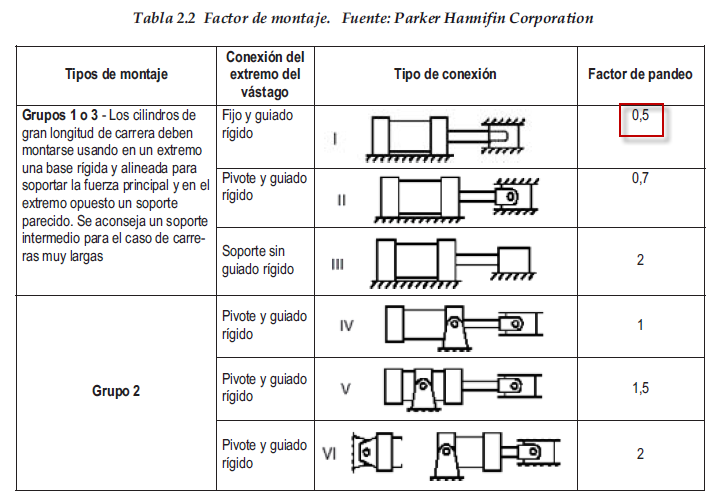 Parker Hannifin Corporation/Creus
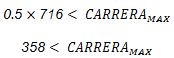 Sistema Neumático
Electroválvula:
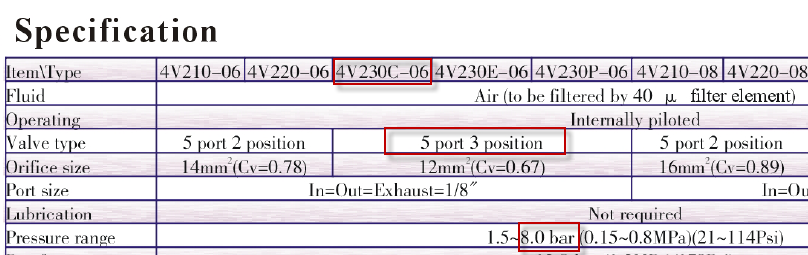 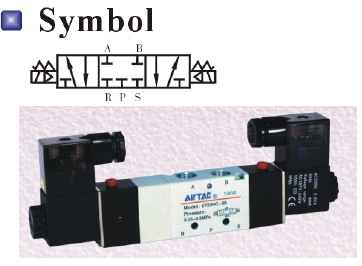 5/3-vias
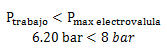 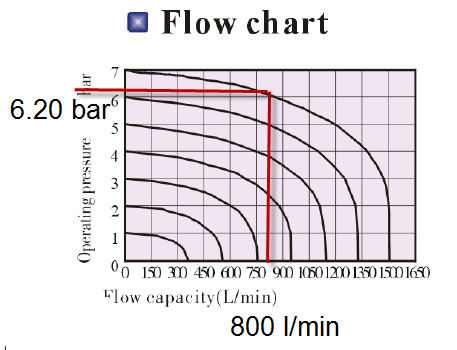 Para conocer si el caudal suministrado por la electroválvula es suficiente 
para el caudal que requiere el cilindro se calcula lo siguiente:
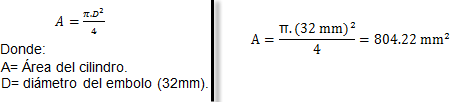 Sistema Neumático
Electroválvula:
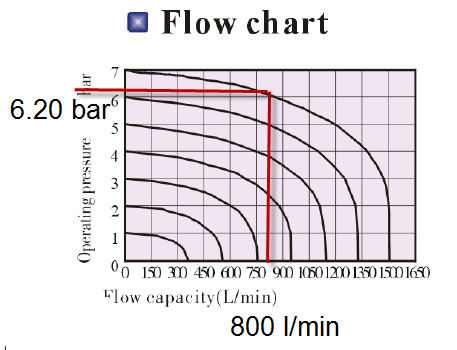 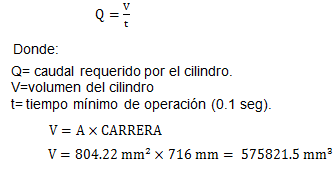 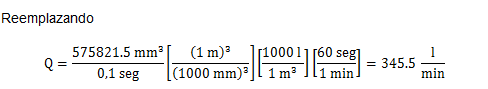 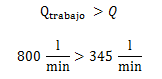 Sistema Eléctrico
Alimentación Eléctrica:
El sistema de alimentación y centrado trabajará con 24 VDC.
El sistema de engomado trabajara con 110AC para el funcionamiento del motor monofásico.
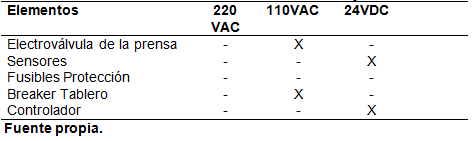 Selección elementos:
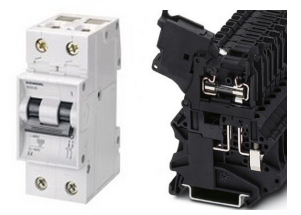 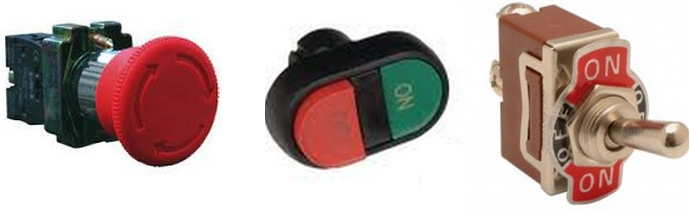 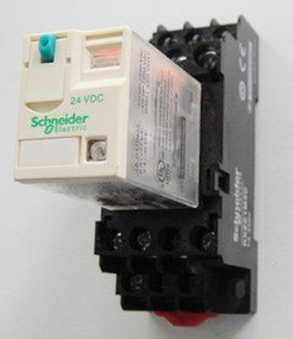 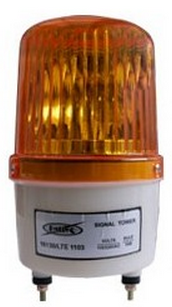 Sistema Eléctrico
Distribución del tablero de control:
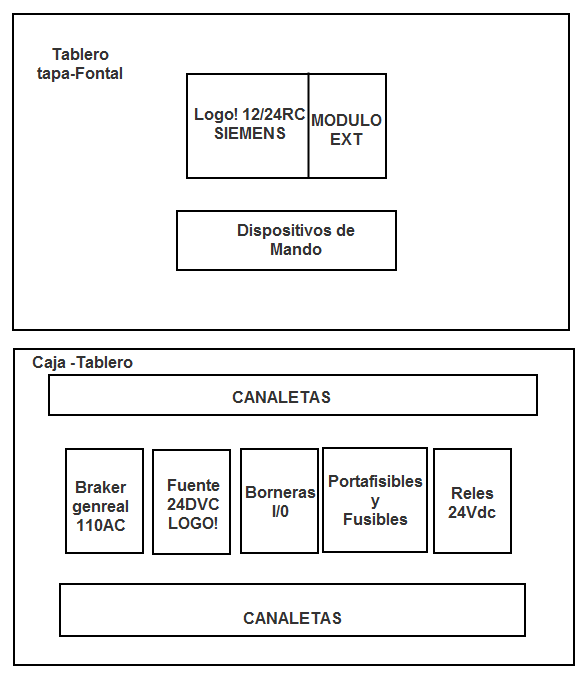 Sistema de Control
Descripción y requerimientos:
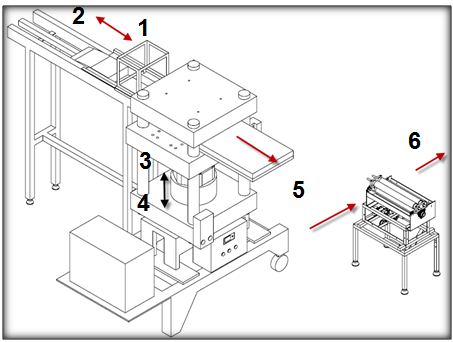 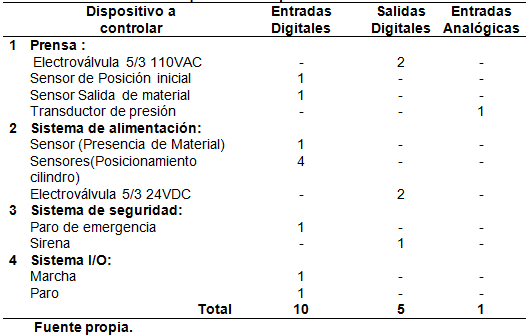 Sistema de Control
Selección sensores y controlador:
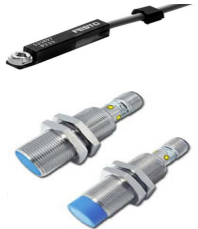 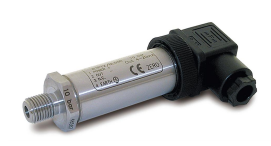 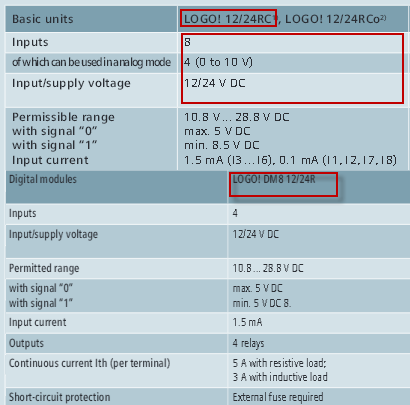 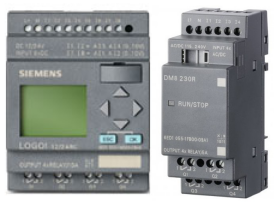 Sistema de Control
Descripción de variables:
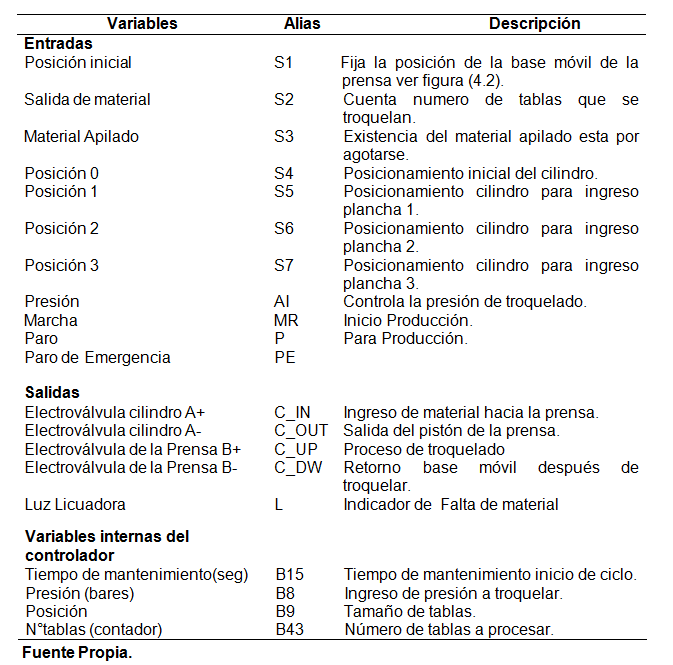 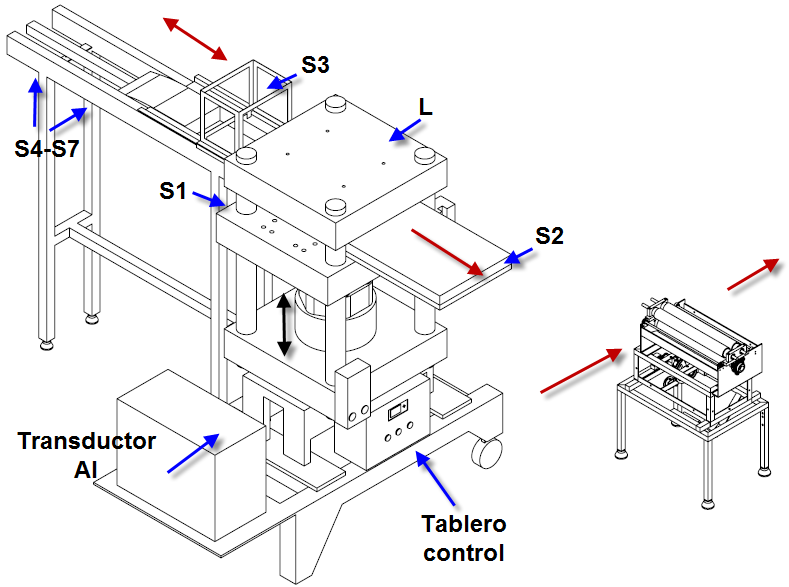 Sistema de Control
Diagrama de flujo:
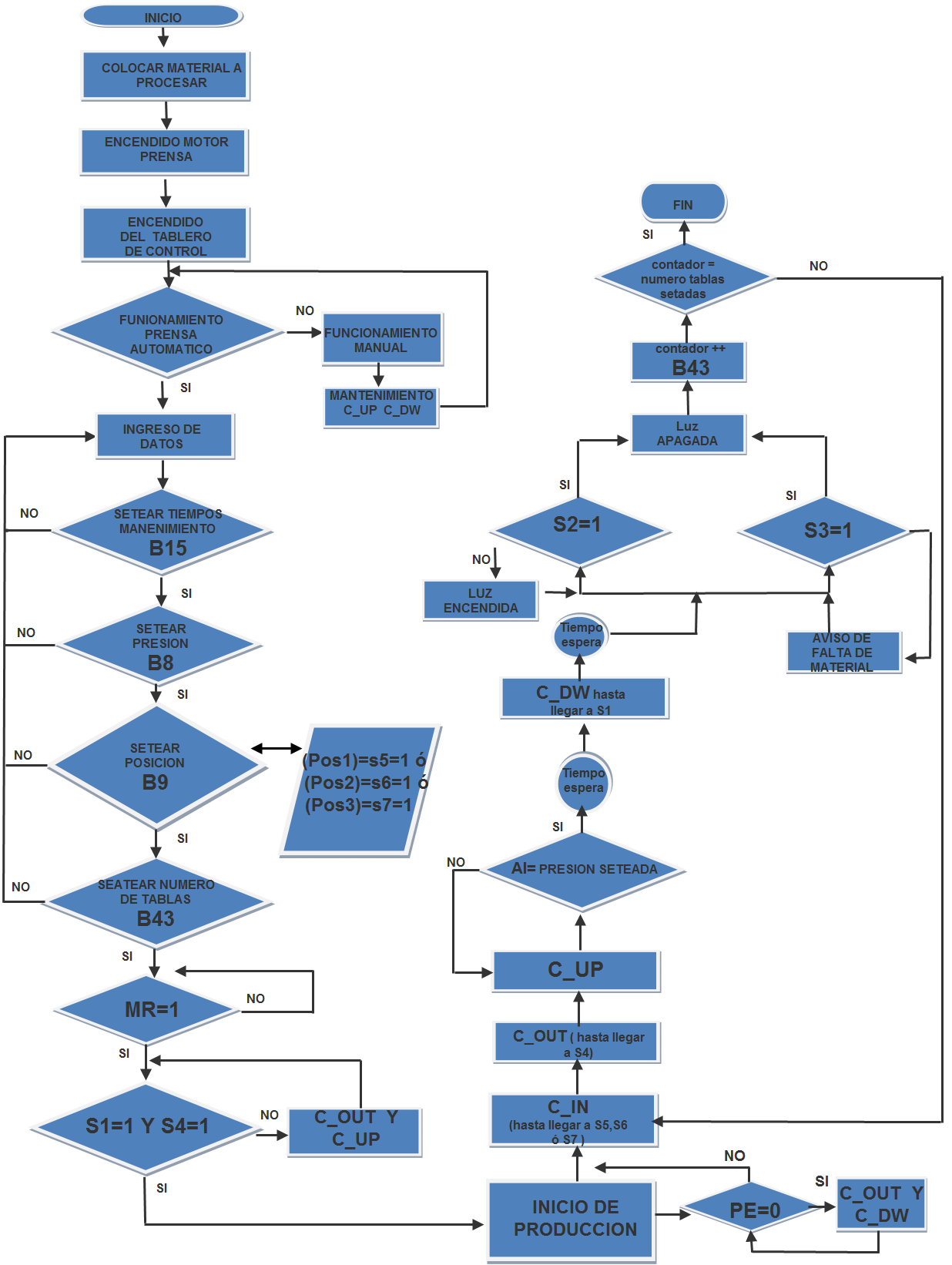 Sistema de Control
Grupo1
Programación:
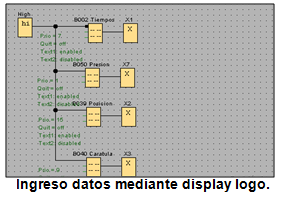 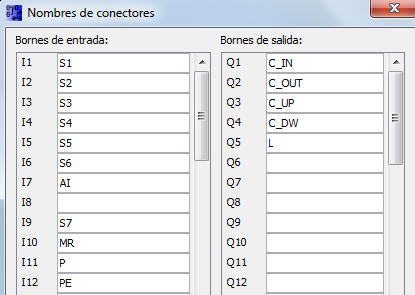 Simulación todo el programa
Construcción
Datos :
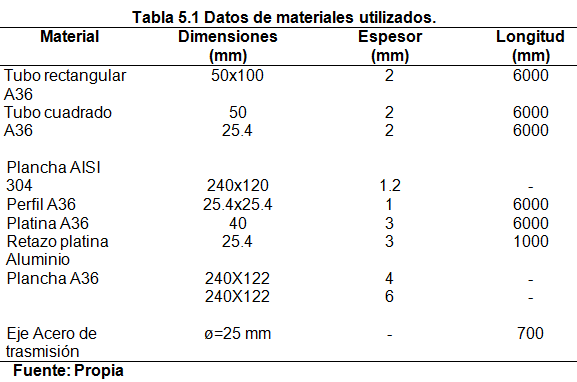 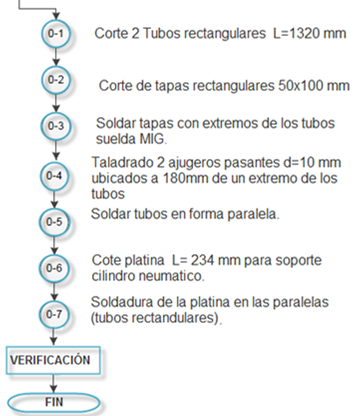 Diagrama de flujo para la construcción de la estructura de soporte general de alimentación
1
Construcción
Estructura de apilación
Estructura de alimentación
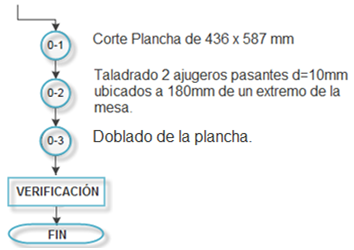 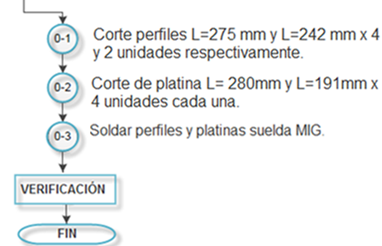 2
3
Pruebas de Funcionamiento
Sistema de Alimentación y centrado :
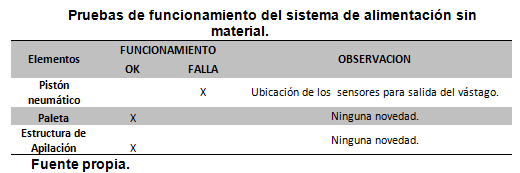 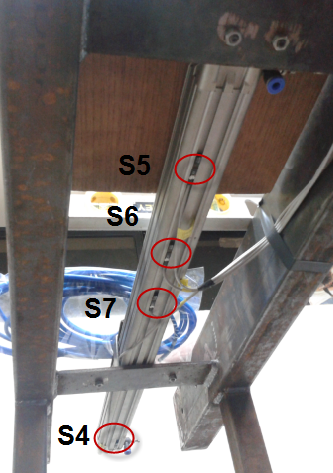 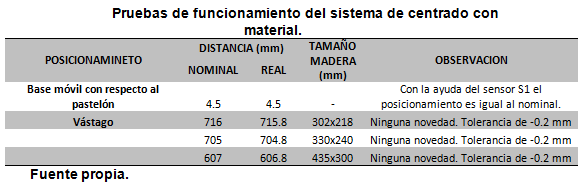 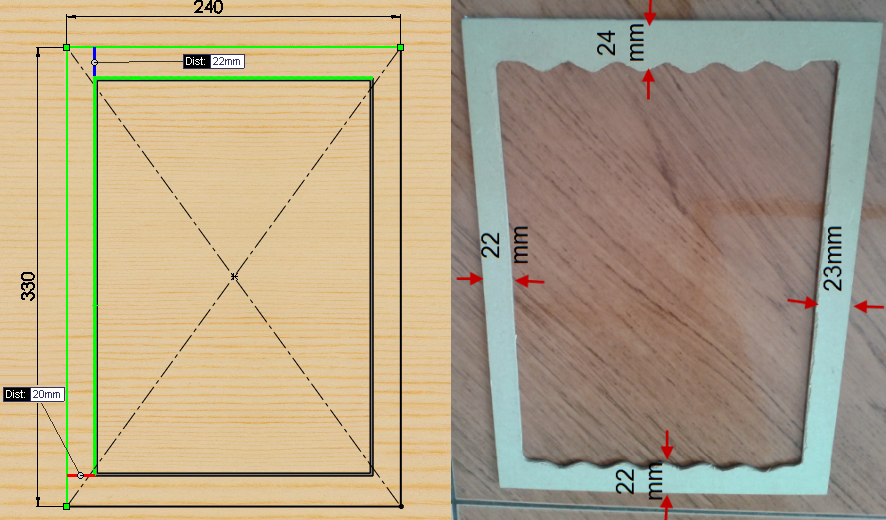 Pruebas de Funcionamiento
Sistema de Alimentación y centrado :
240x330 mayor demanda
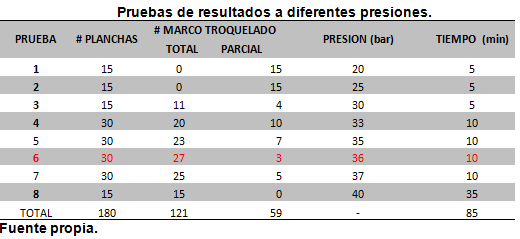 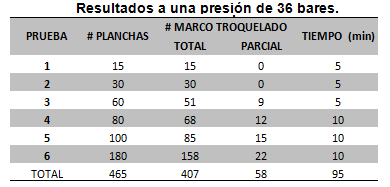 Análisis de resultados:
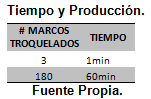 Triplica producción antes <1ppm
Pruebas de Funcionamiento
Máquina Engomadora:
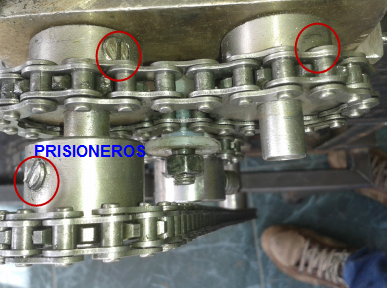 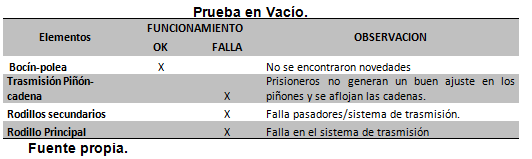 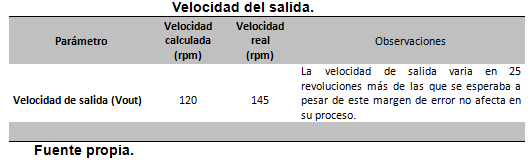 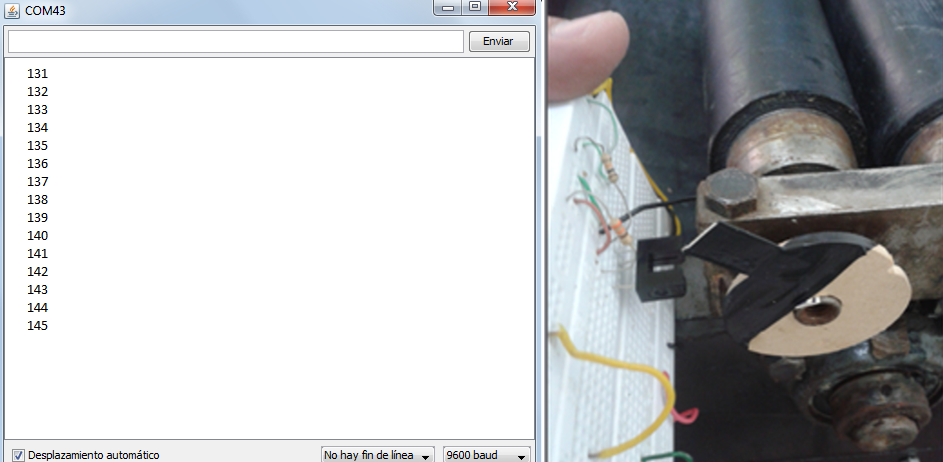 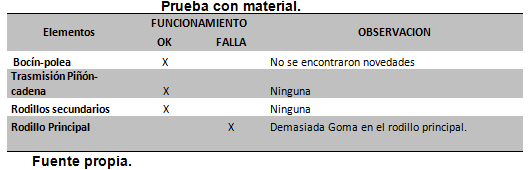 Pruebas de Funcionamiento
Máquina Engomadora:
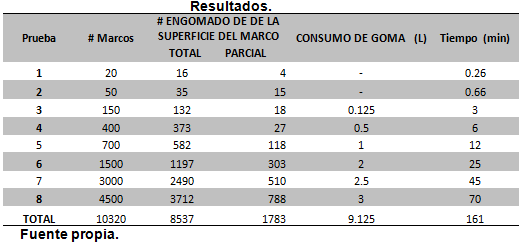 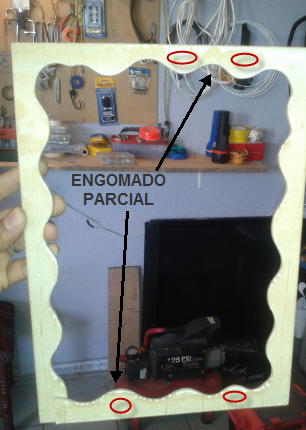 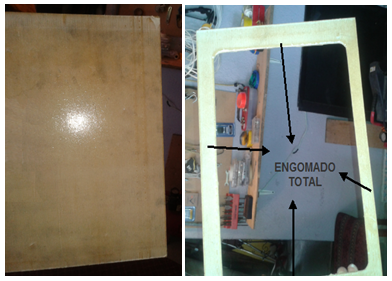 <20%
83%
Análisis de resultados:
4500 tablas por hora
Cabe recalcar que este procedimiento lo realizaban de 5 a 6 personas y les llevaba 6 horas de trabajo engomando los marcos de manera manual.
Engomadora
Integración del Sistema
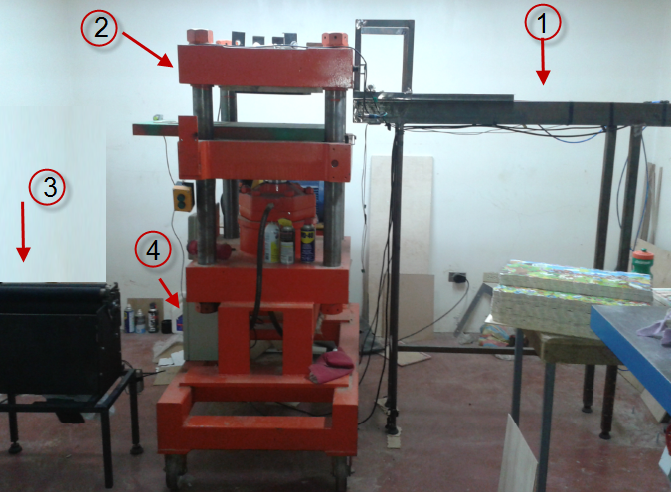 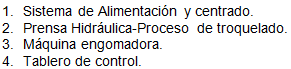 Integración del Sistema
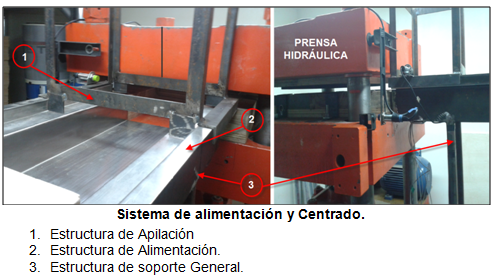 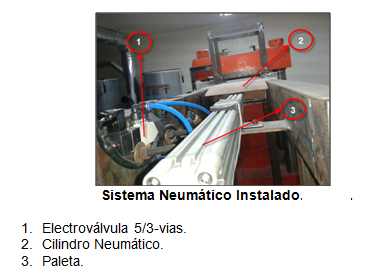 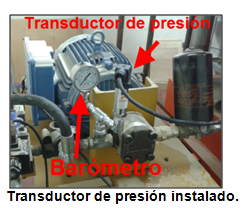 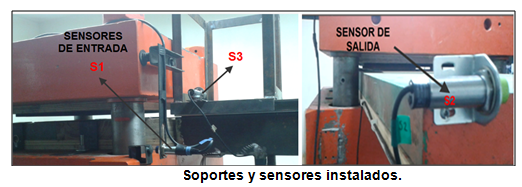 Integración del Sistema
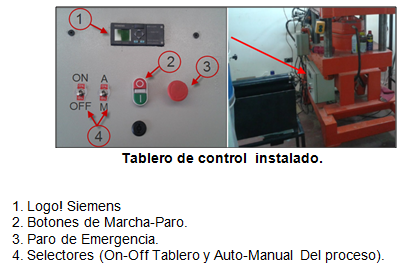 PRENSA AUTOMATICA
Estudio Financiero
Análisis del costo-beneficio que obtiene ROMPECABEZAS IDEAL:
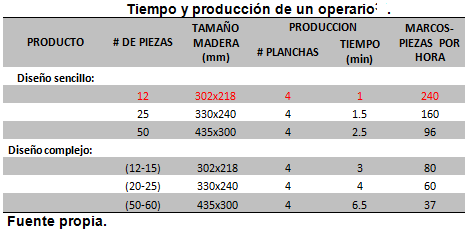 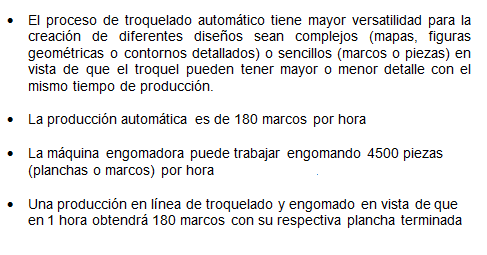 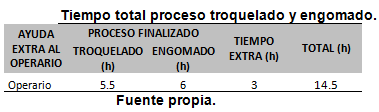 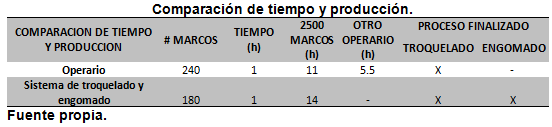 Suponiendo una cantidad neta al mes de 15000 USD (10000 USD por gastos generales), reteniendo un 25% (3750 USD) mensual  a los 4 meses tendrá valor de 15000 USD cantidad y tiempo suficiente para recuperar una inversión de automatización dentro del mercado nacional.
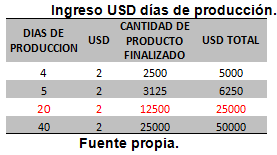 8 horas por 4 días, para completar un lote 2500  (2 días de producción y dos días de empacado)
Presupuesto Referencial
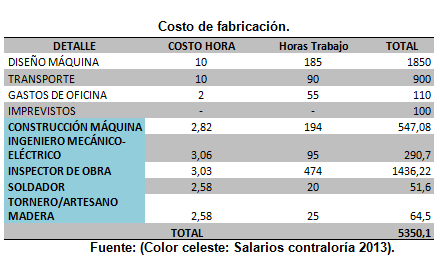 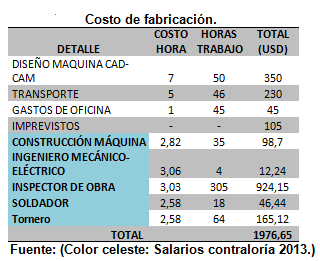 Máquina Engomadora
Sistema Alimentación y centrado
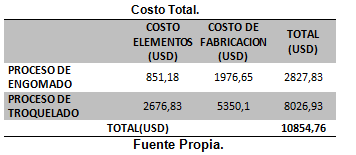 CONCLUCIONES     -  RECOMENDACIONES
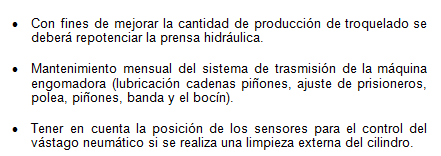 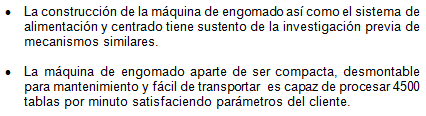 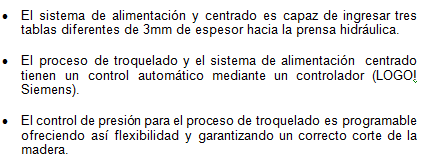 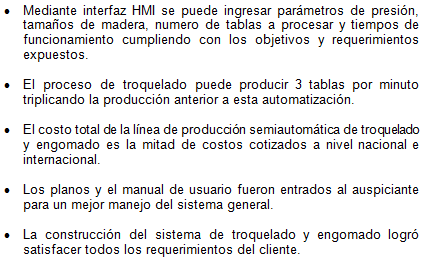 GRACIAS POR SU ATENCIÓN
PRENSA AUTOMATICA
PREGUNTAS ?